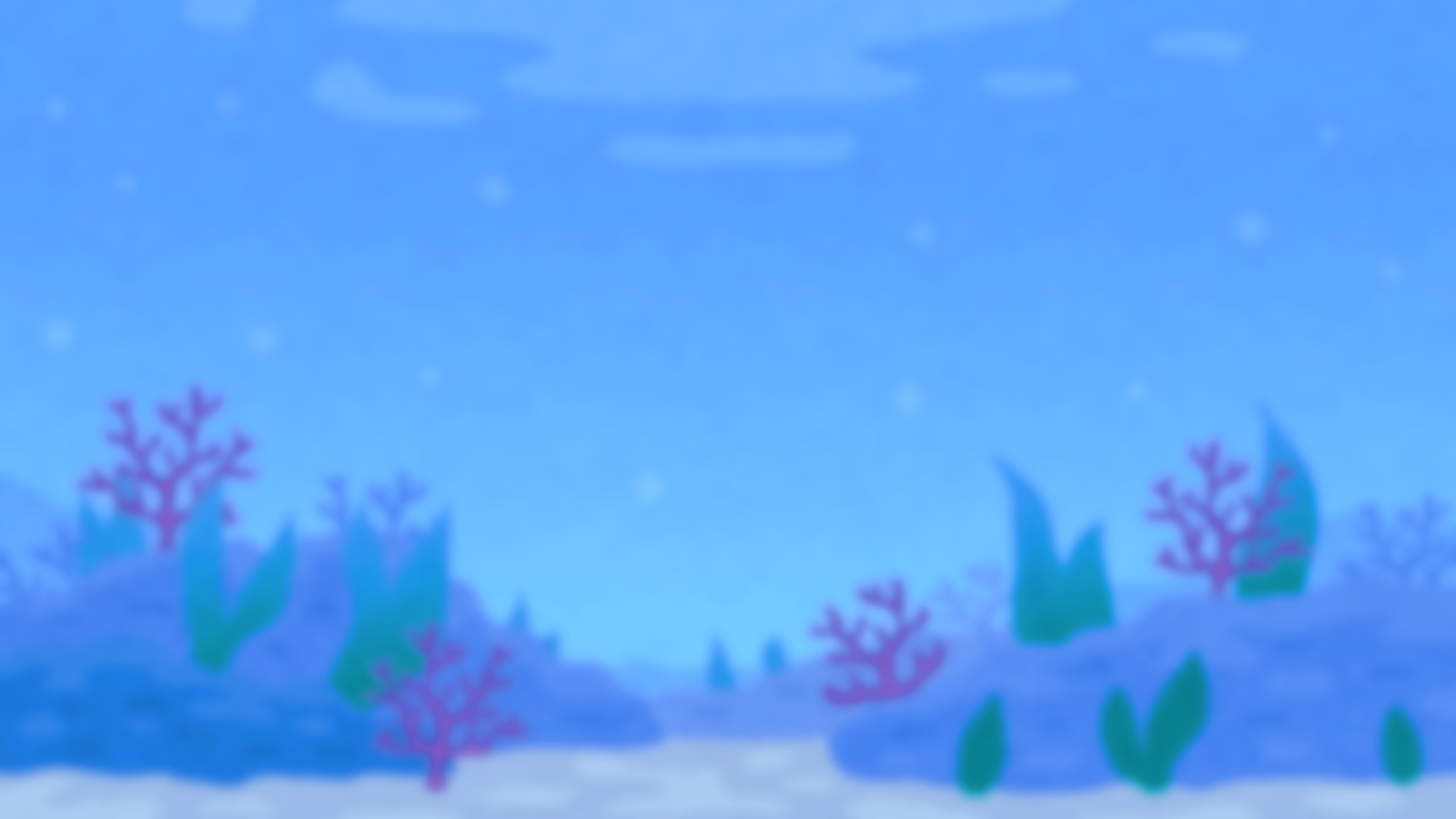 イベントに出展する皆様へ
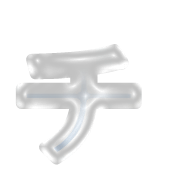 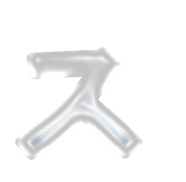 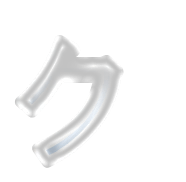 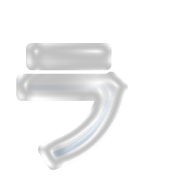 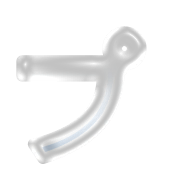 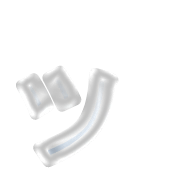 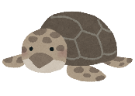 削減に
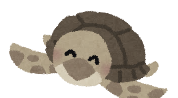 ご協力をお願いします
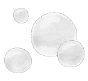 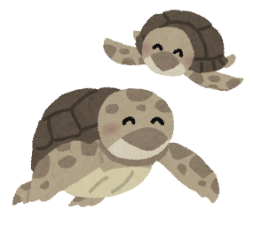 画像提供：環境省
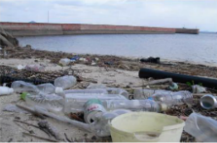 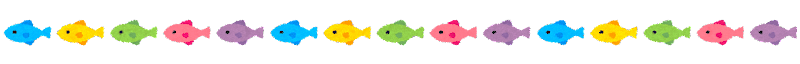 プラスチックごみが環境や生態系に大きな影響を与えており、地球規模で問題となっています。
　区では、「練馬区役所プラスチック削減指針」に基づき、プラスチック削減に取り組んでいます。
　イベント出展者の皆様も、プラスチック削減にご協力をお願いします。
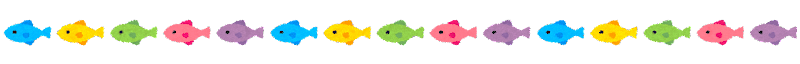 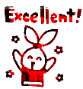 環境に配慮されたもの
プラスチック
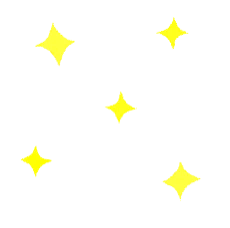 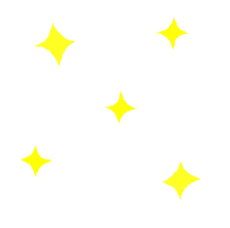 （紙製）
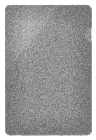 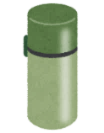 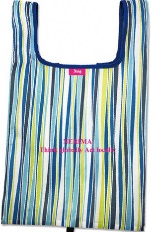 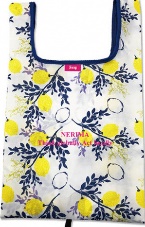 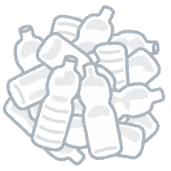 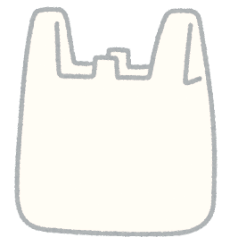 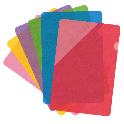 プラスチック
以外の素材の
啓発物品
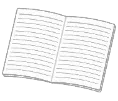 マイボトル
マイバッグ
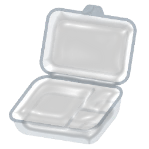 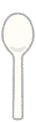 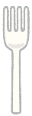 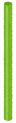 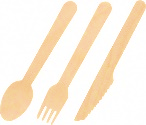 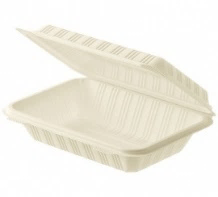 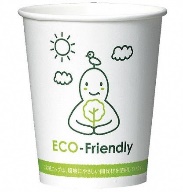 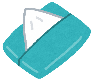 紙製の
クリアファイル
ノートなど
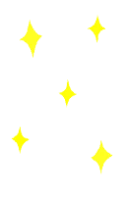 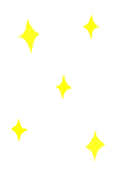 間伐材の紙コップ
木製カトラリー
紙製容器
＼包装も省略しましょう／
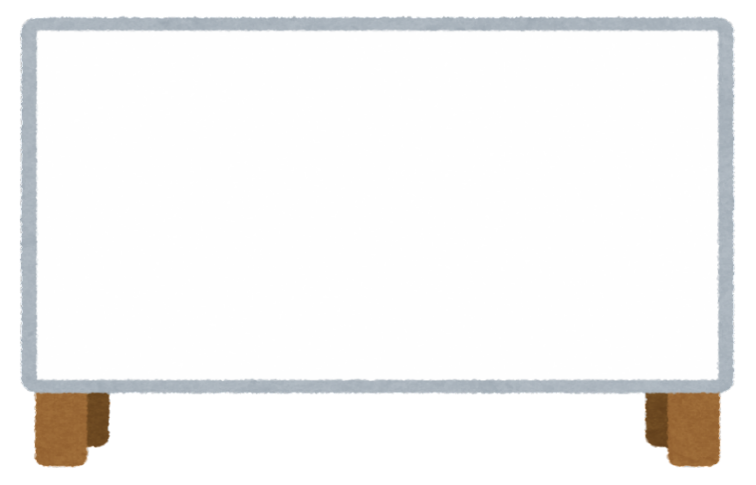 プラスチックの提供を減らそう！
STEP1
マイバッグやマイボトルやマイカトラリー（箸・スプーンなど）等の繰り返し使える製品の持参について
事前にHPやチラシで呼びかけて、プラスチックの提供を削減しましょう。
プラスチック以外の素材に切り替えよう！
STEP2
提供する容器や啓発物品は、木や紙、金属など環境への負荷が少ない素材を選択しましょう。紙製でも耐熱性や耐水性がある製品も多く販売されています。
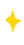 環境負荷の少ないプラスチックを選ぼう！
STEP3
プラスチックの代わりの素材や製品が見つからない場合は、生分解性プラスチックやバイオマス
プラスチックなど、環境への負荷が少ない素材を選択しましょう。
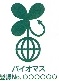 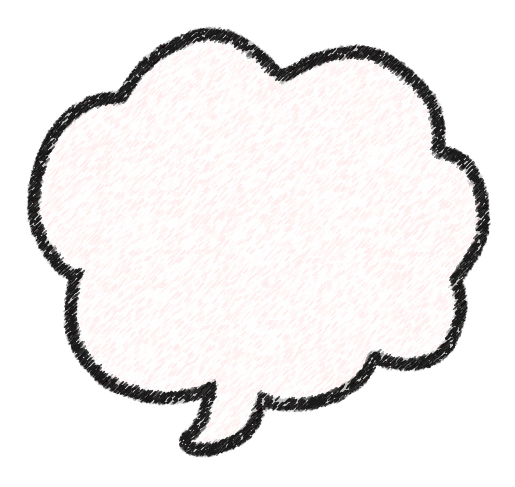 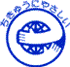 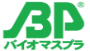 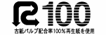 環境への負荷が少ない製品はこのマークが目印
※例
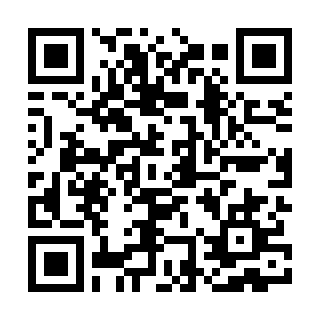 「プラスチック削減」について、詳しくは区のHPをcheck !　→
練馬区環境部環境課環境計画推進係  　TEL 03-5984-4702